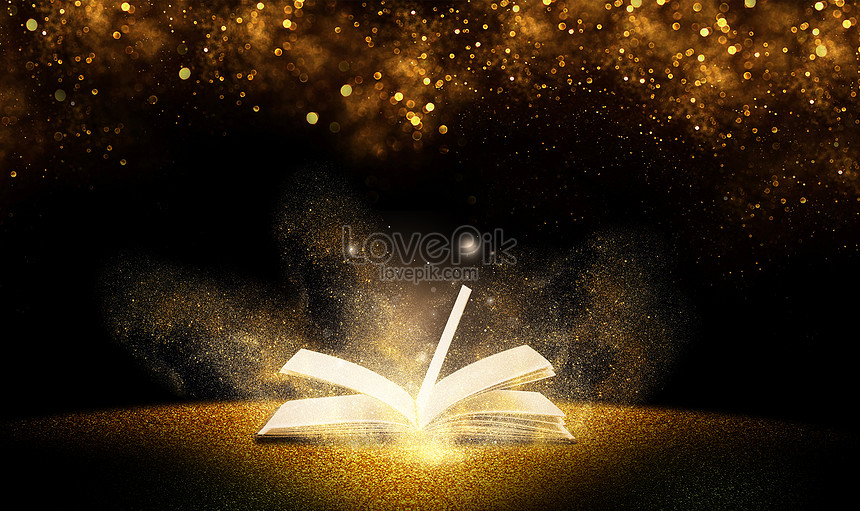 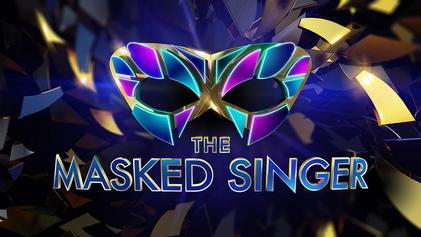 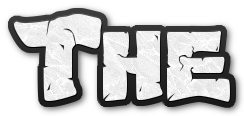 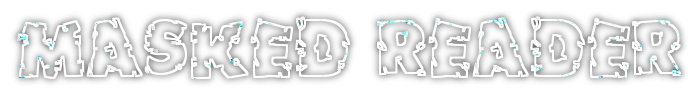 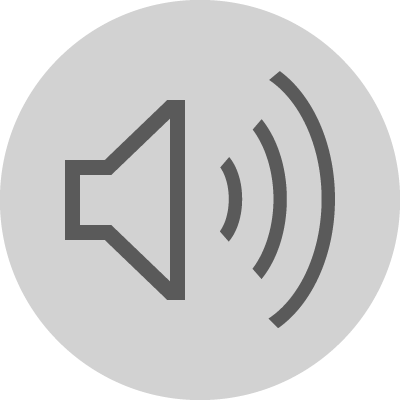 Hardwicke Parochial Primary School
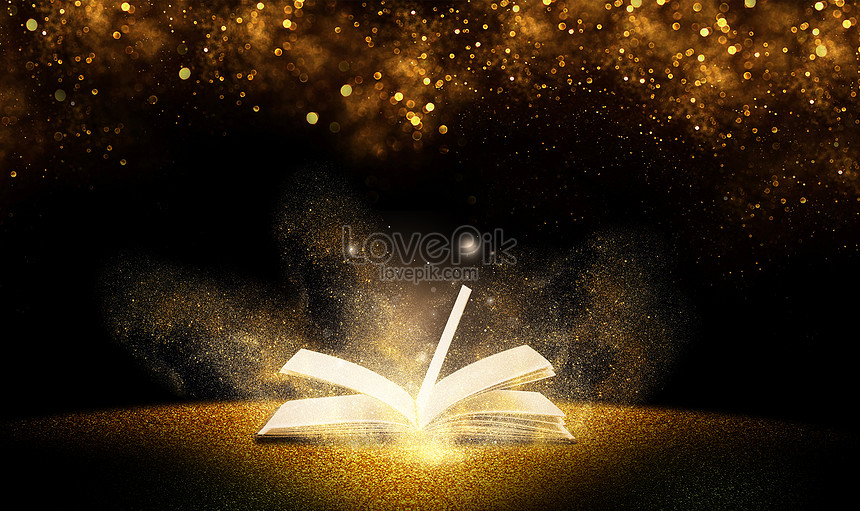 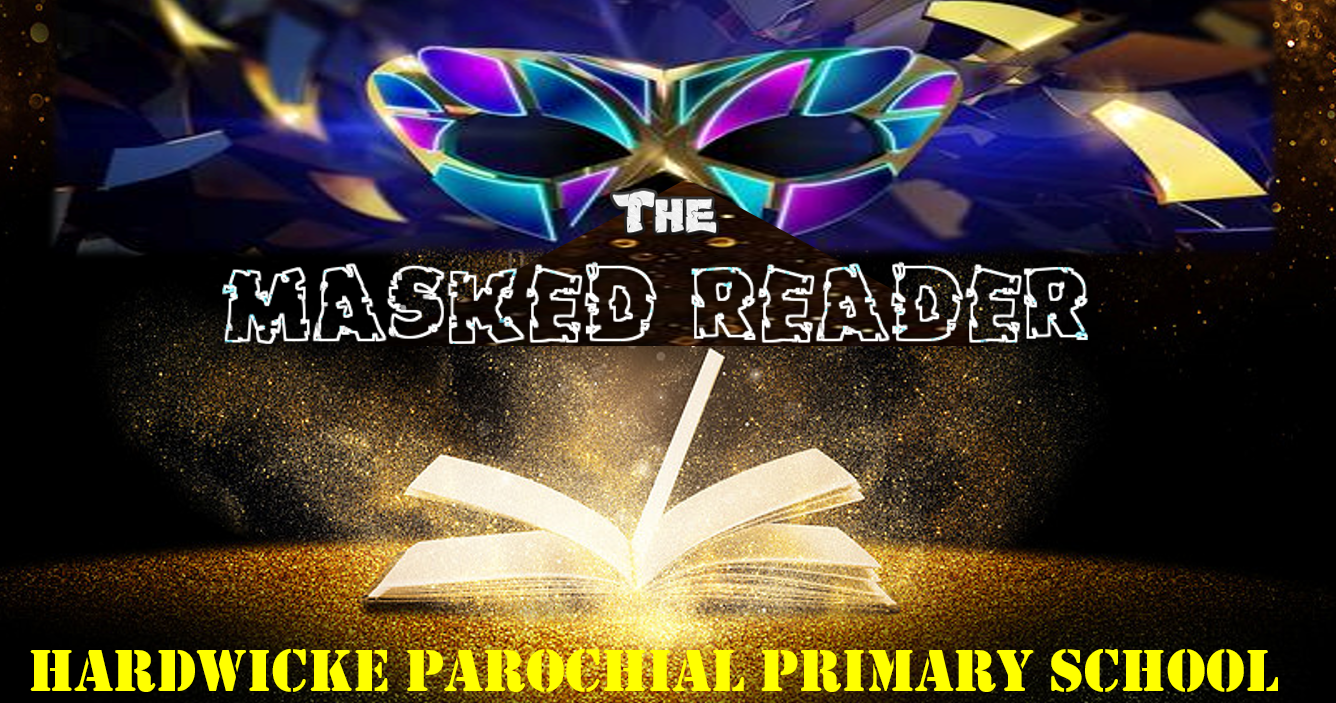 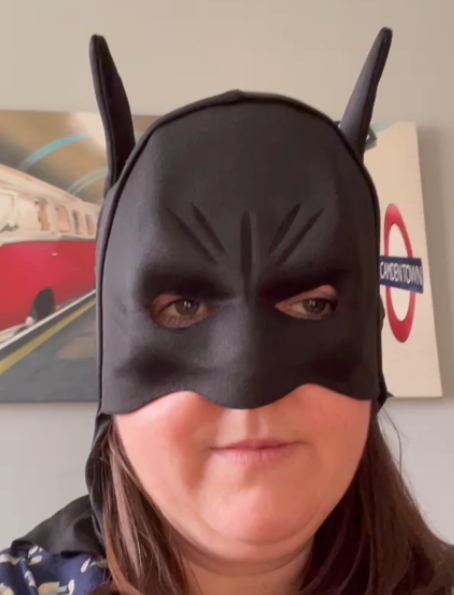 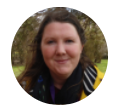 Masked
Reader #1
Ms Bryce
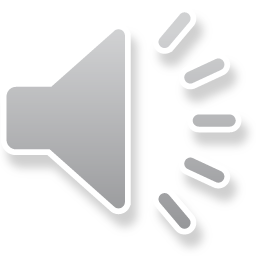 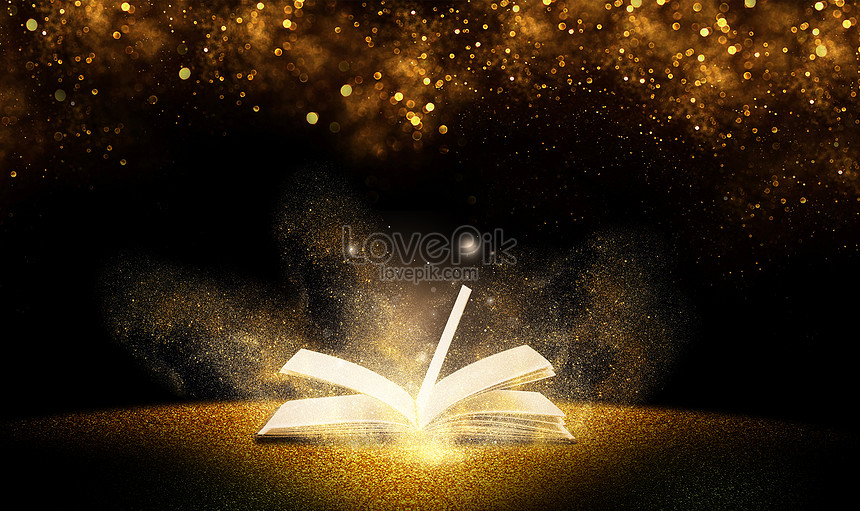 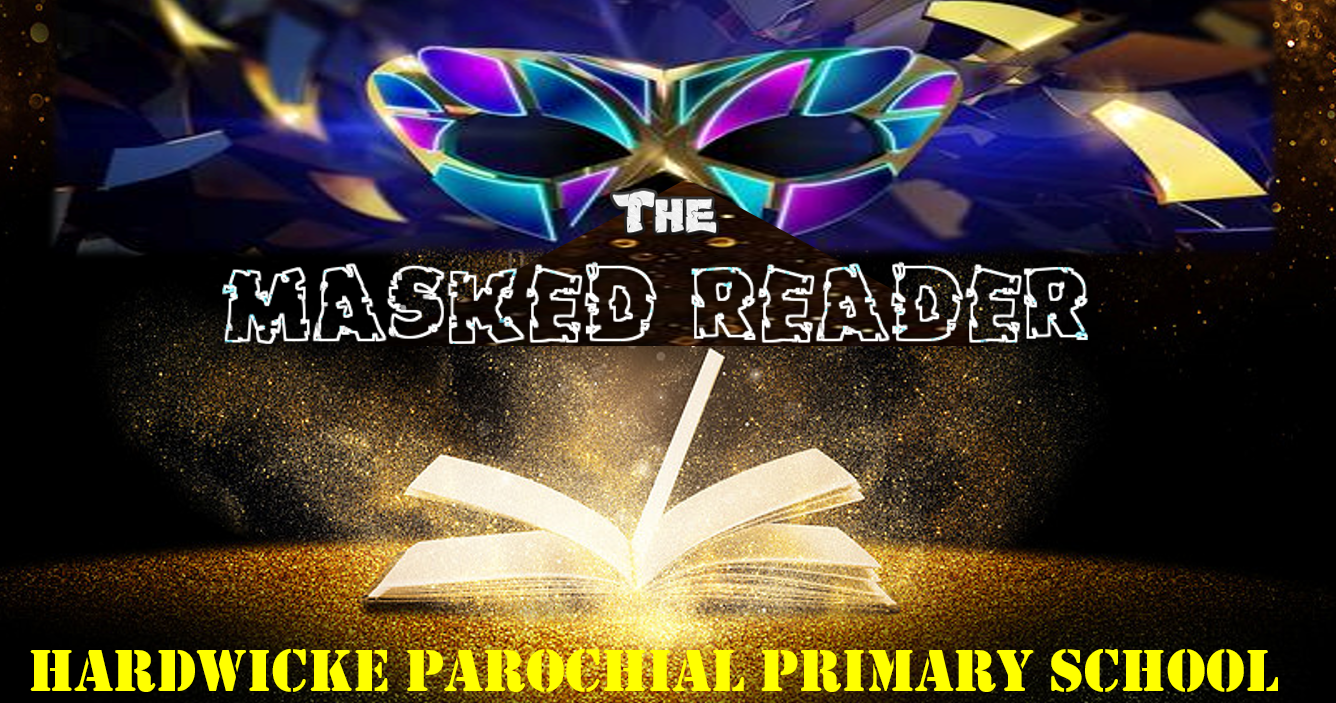 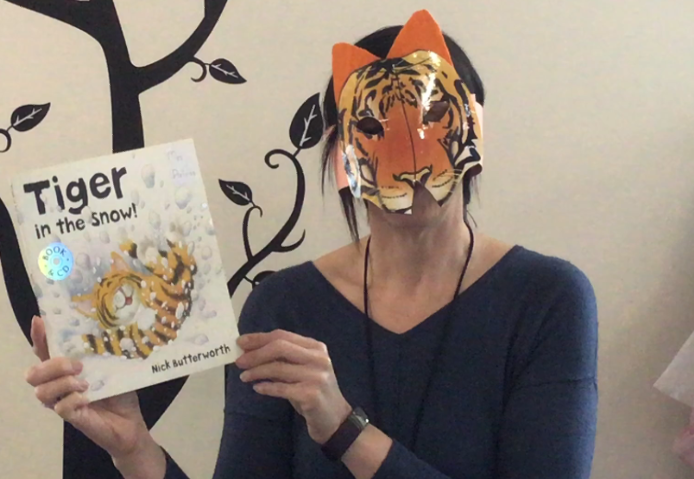 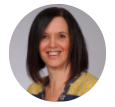 Masked Reader #2
Mrs
Martinger
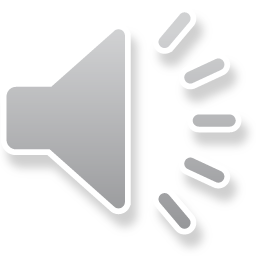 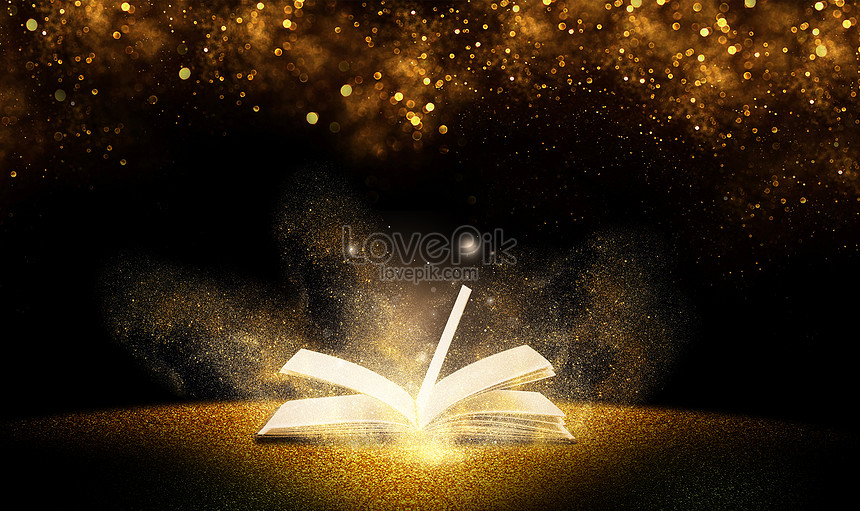 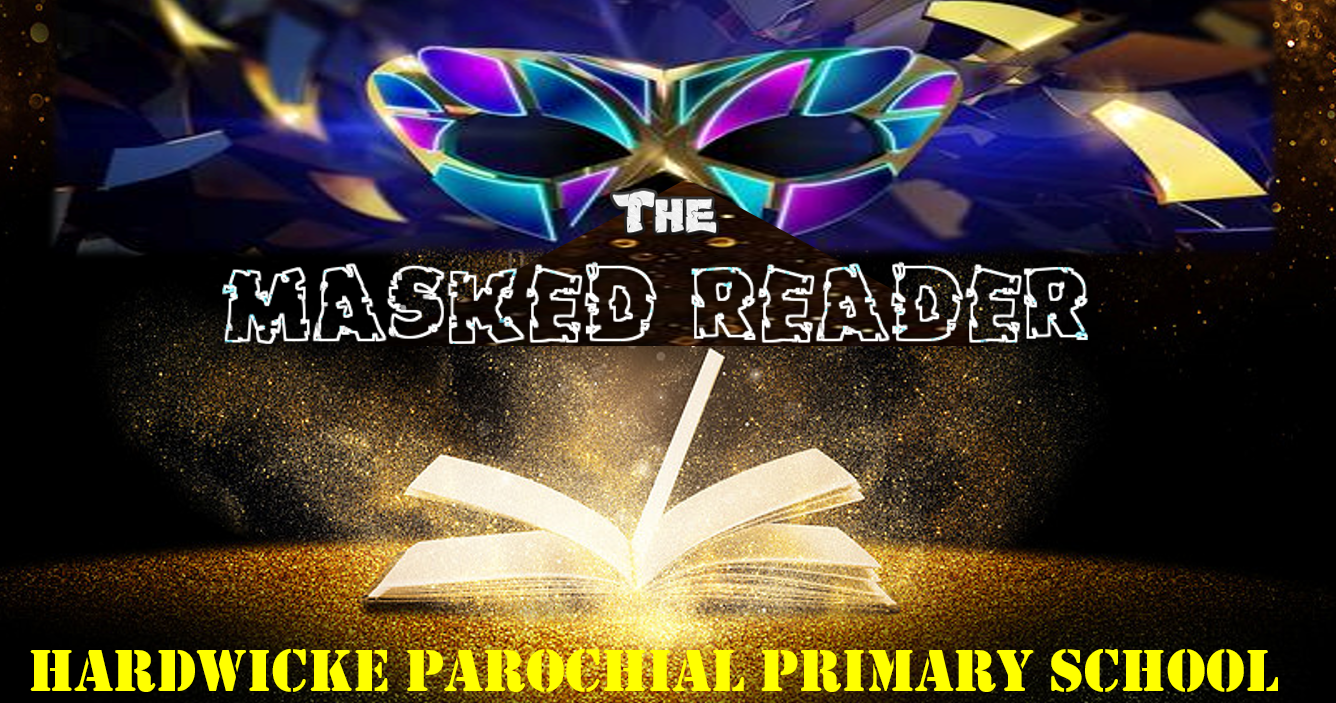 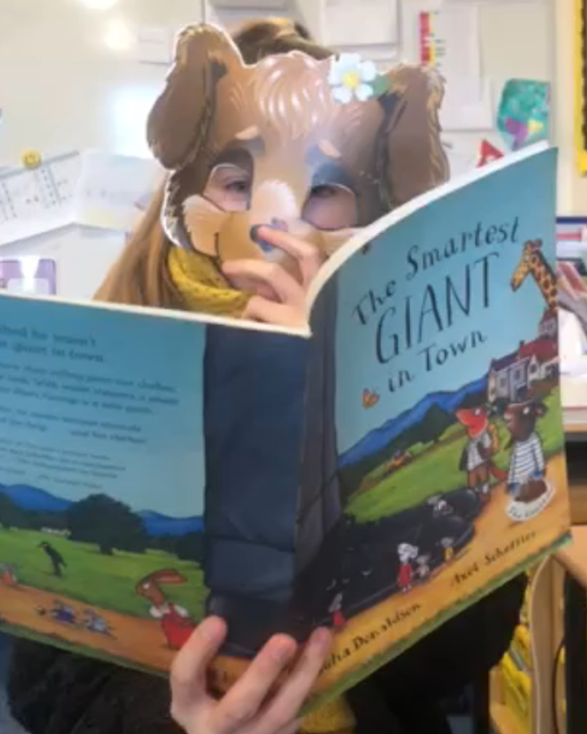 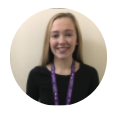 Masked
Reader #3
Miss Rees
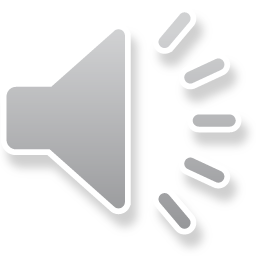 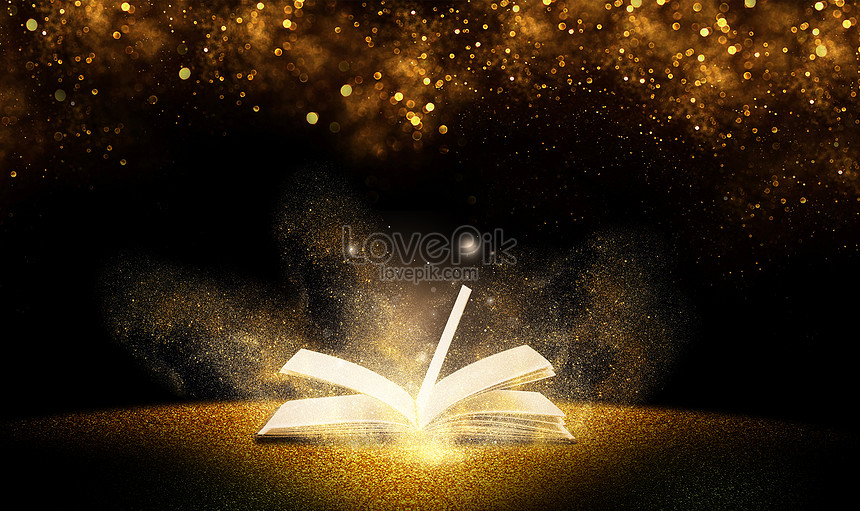 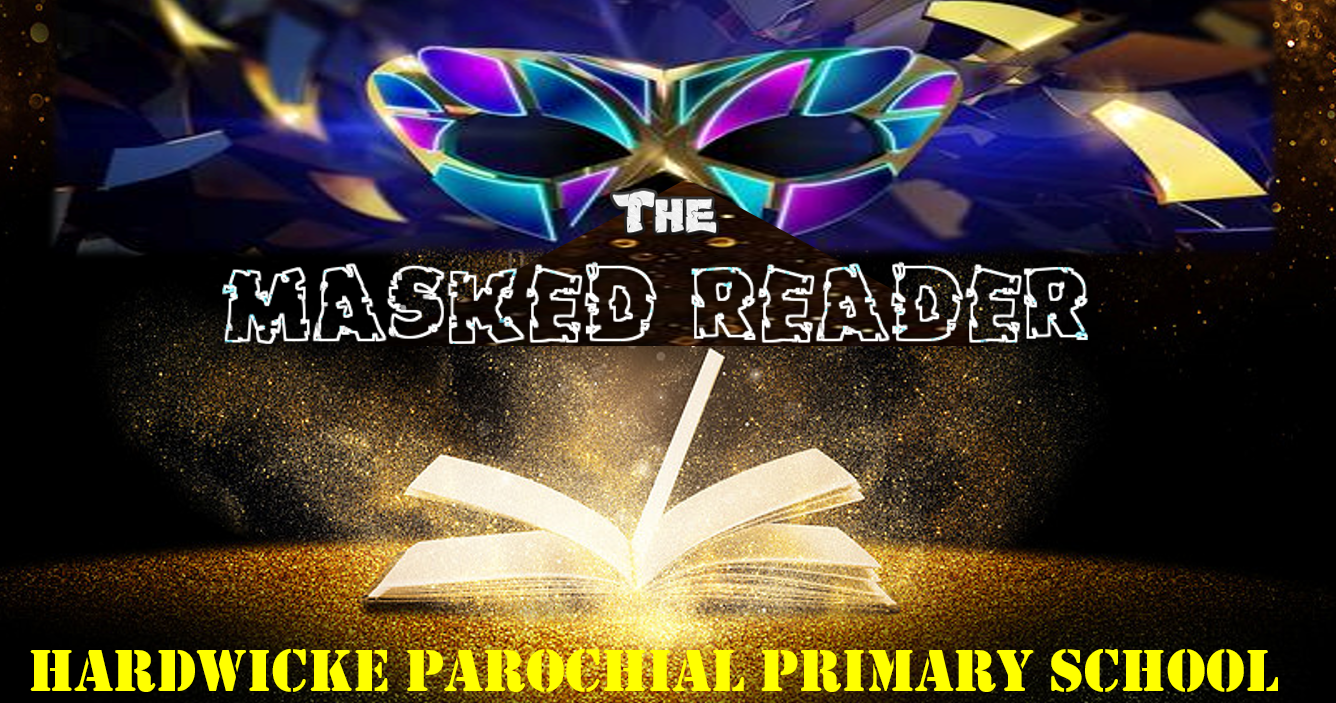 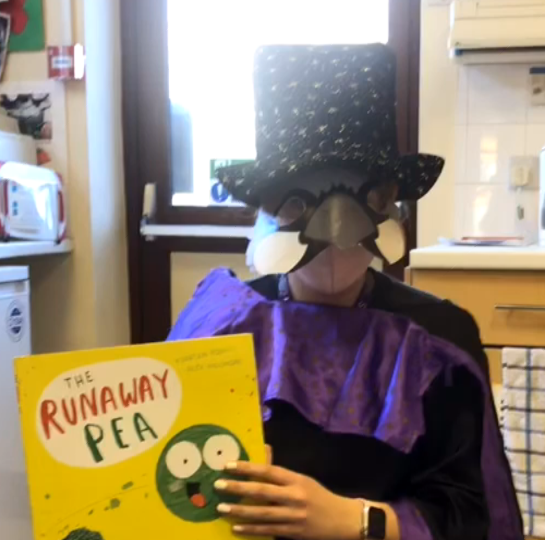 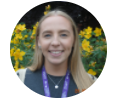 Masked
Reader #4
Miss 
Wright
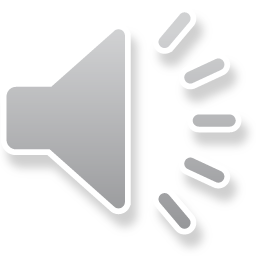 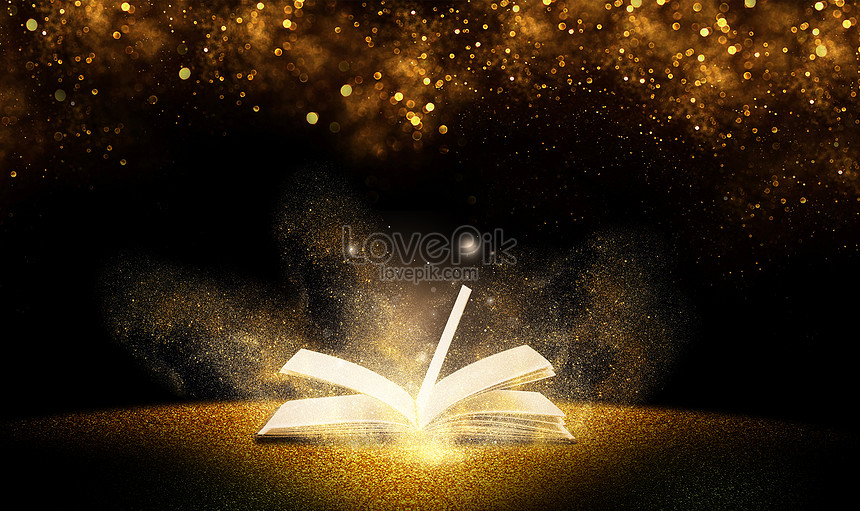 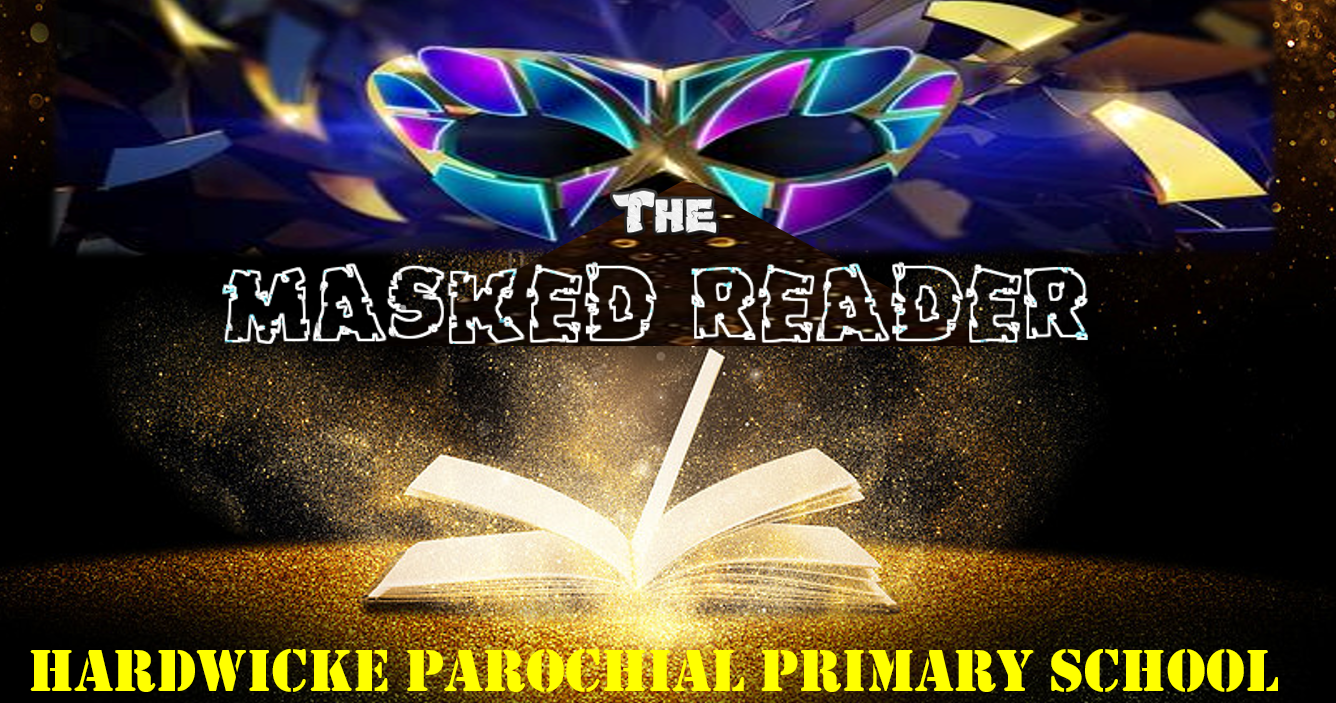 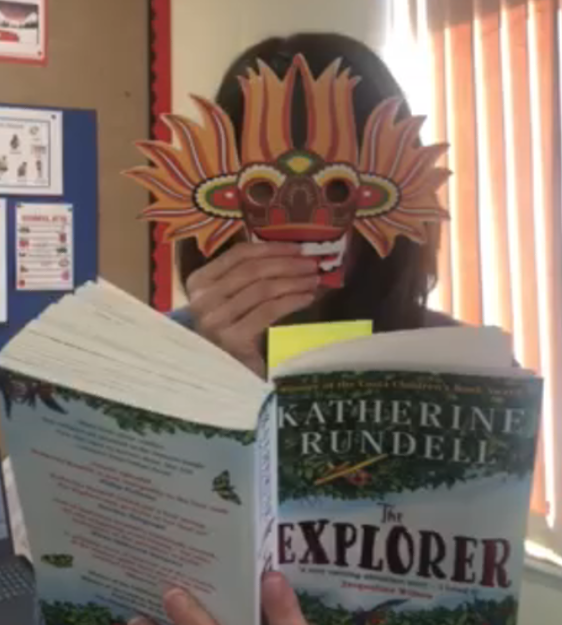 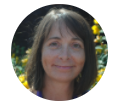 Masked 
Reader #5
Mrs 
Hathaway
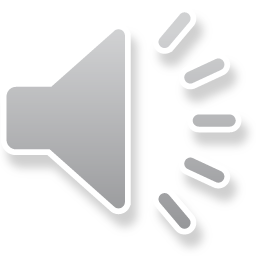 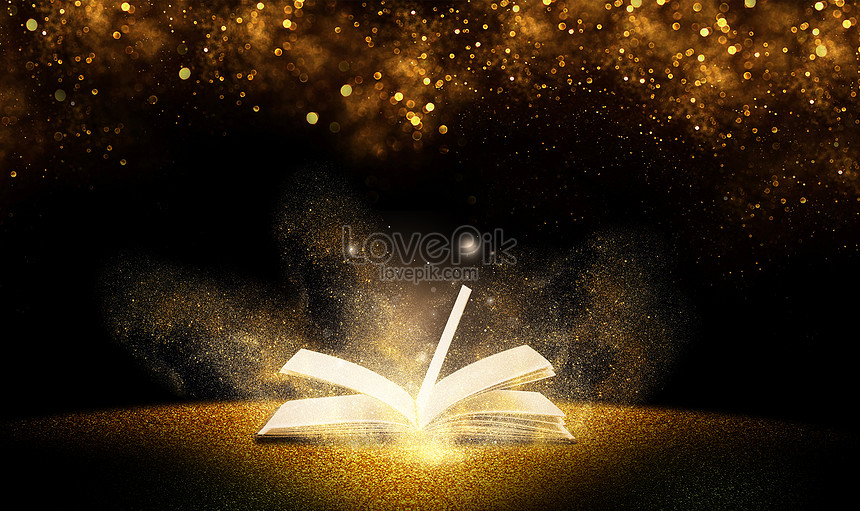 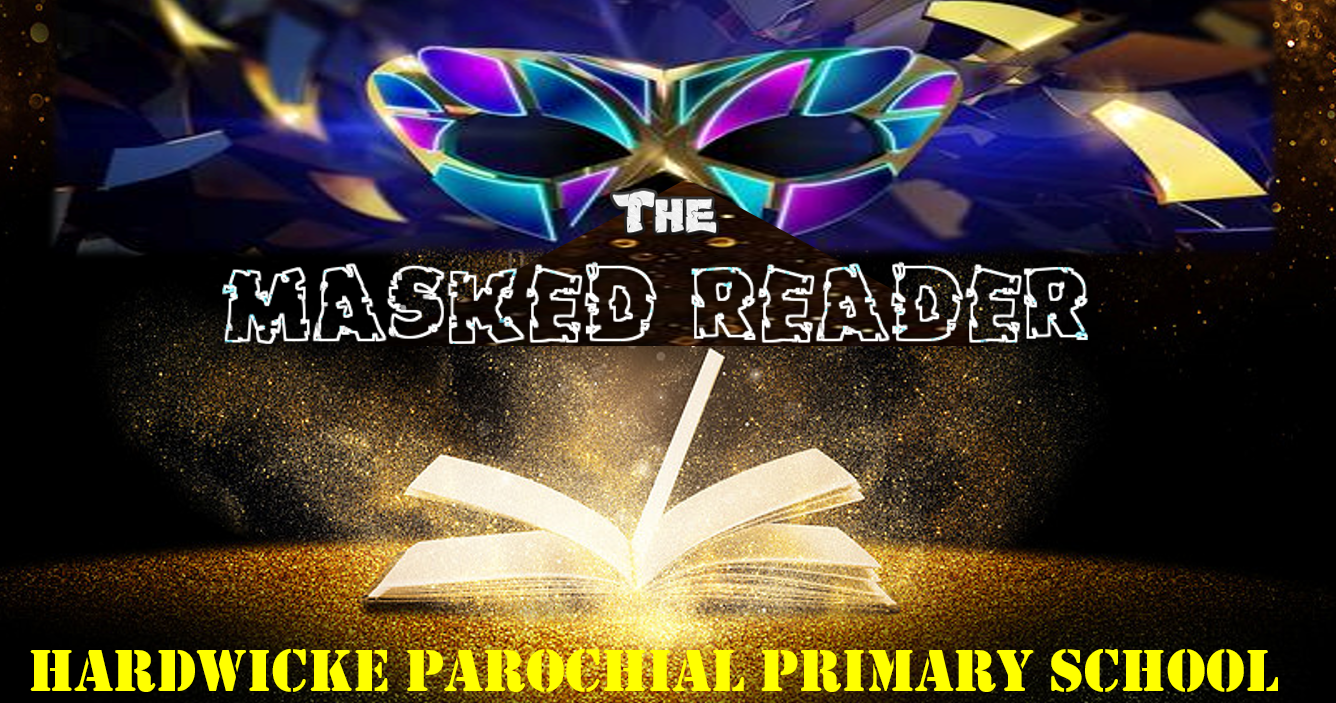 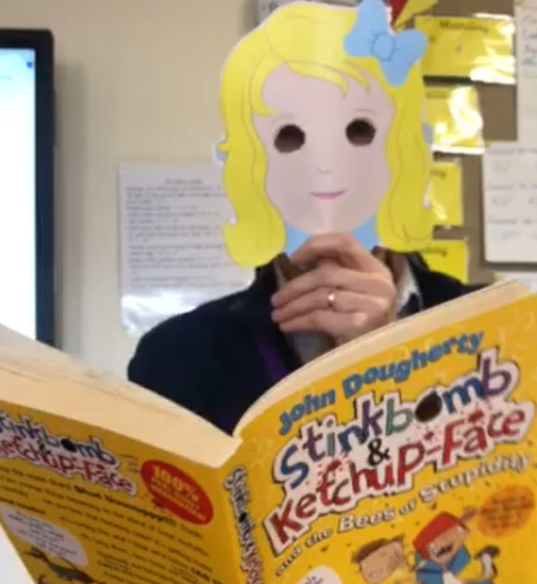 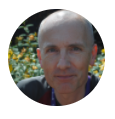 Masked 
Reader #6
Mr 
Hynes
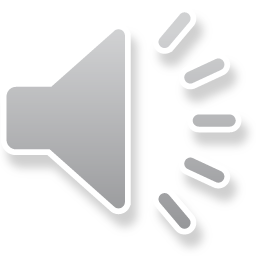 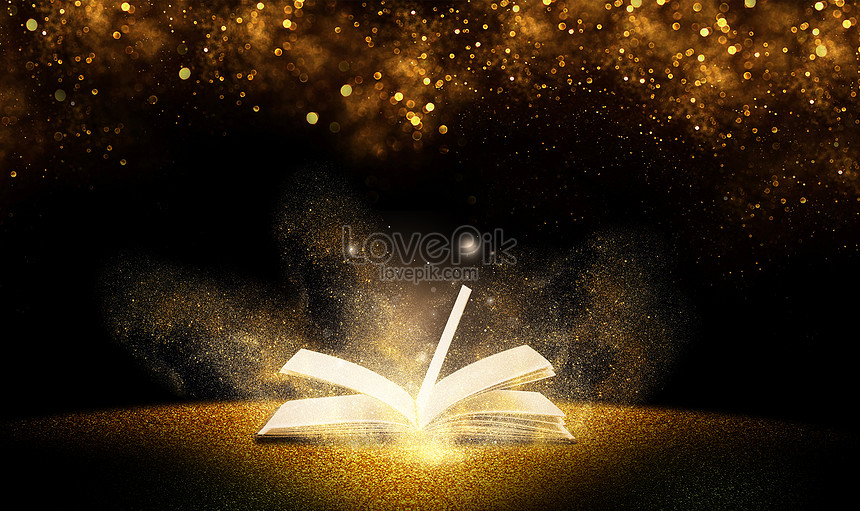 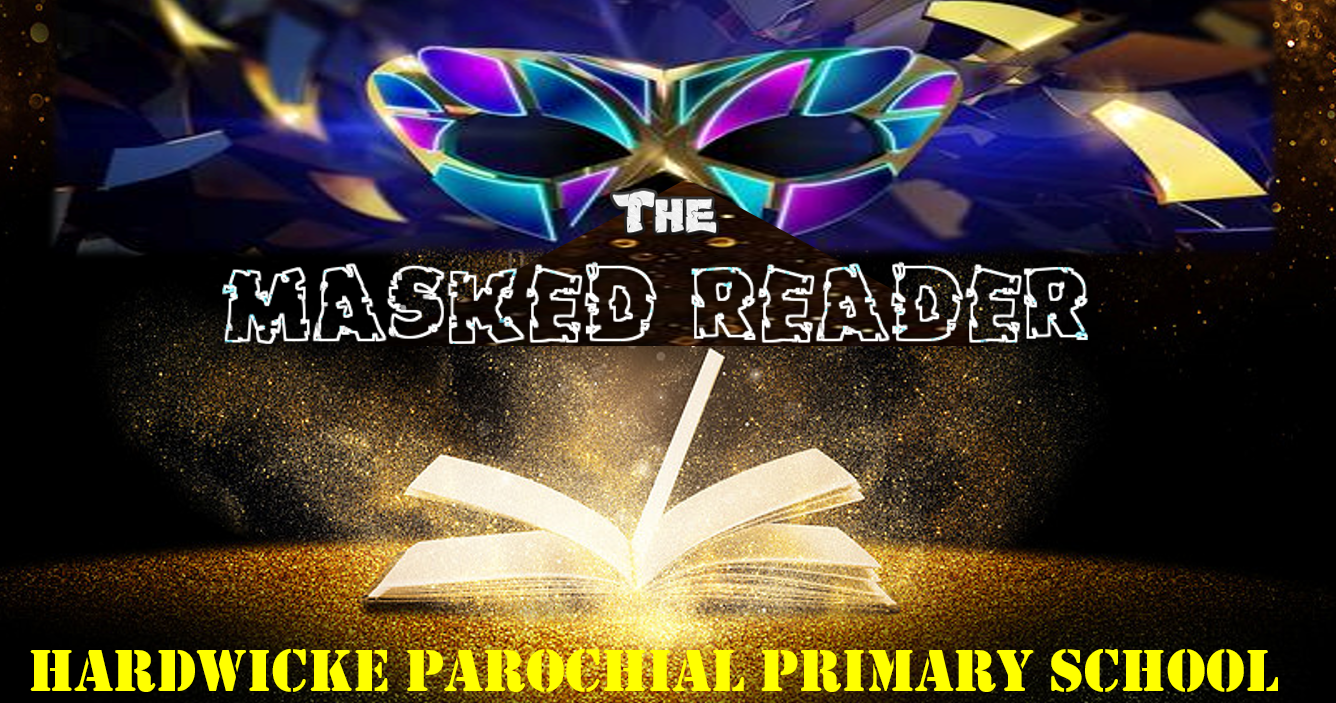 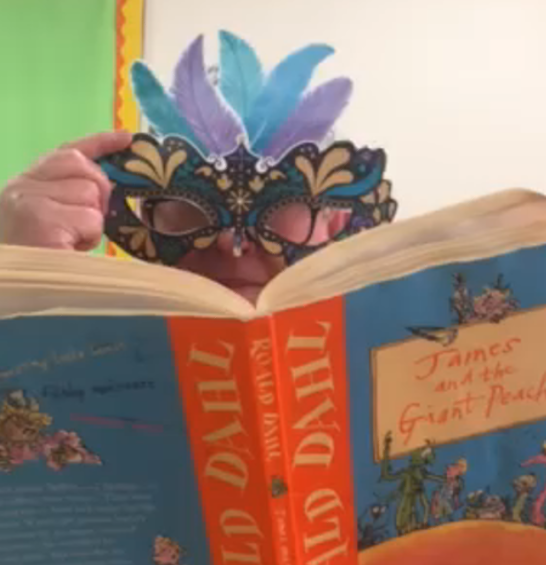 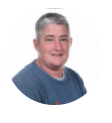 Masked 
Reader #7
Mrs
Thomas
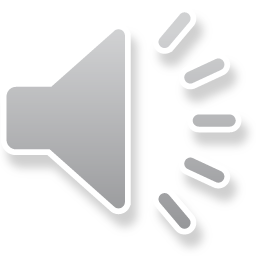 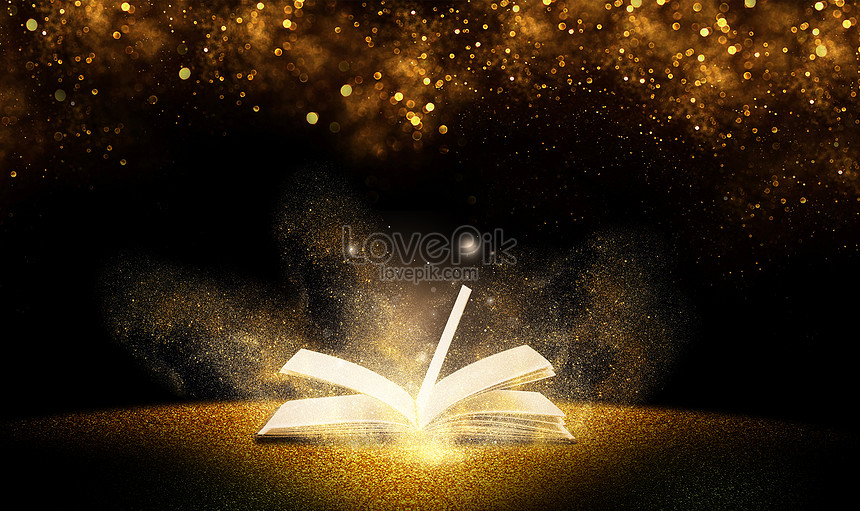 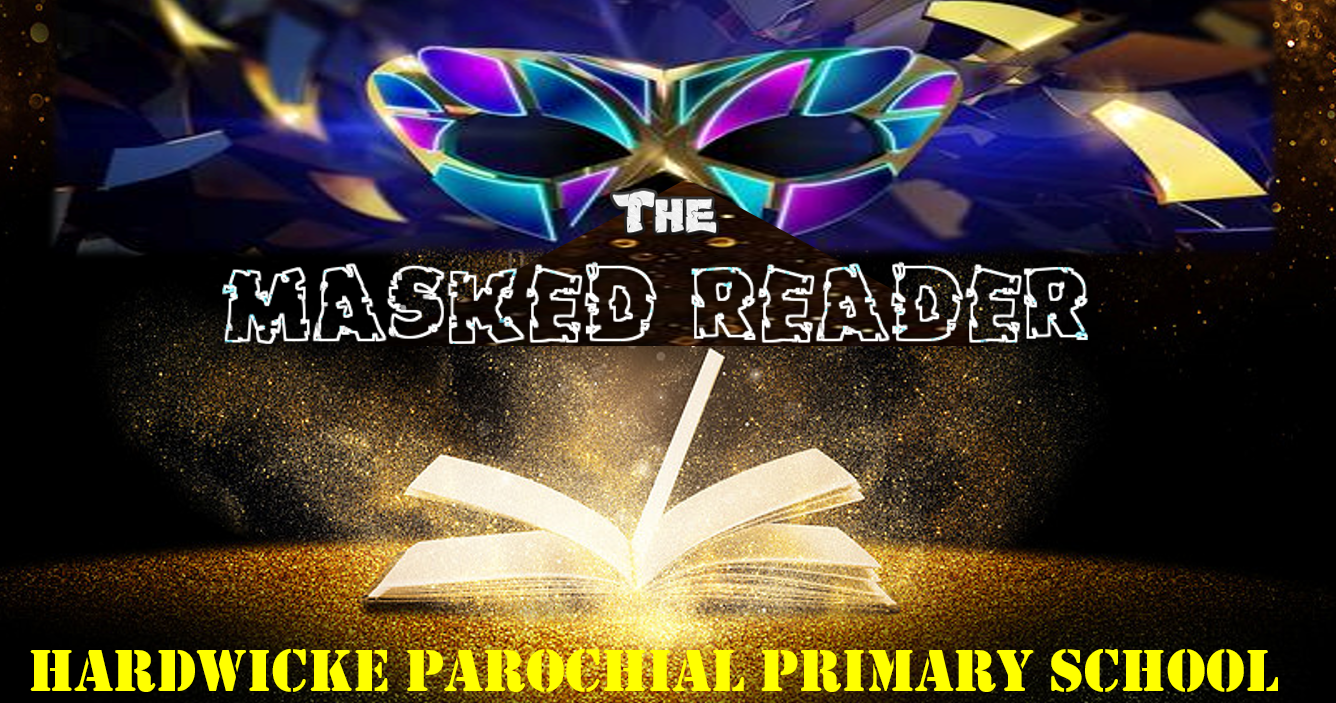 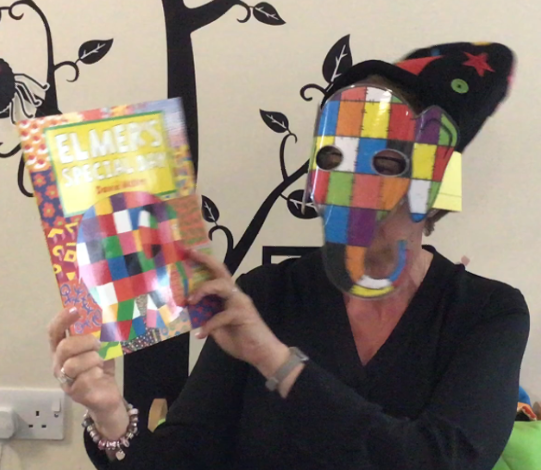 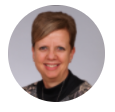 Masked
Reader #8
Mrs
Arinze
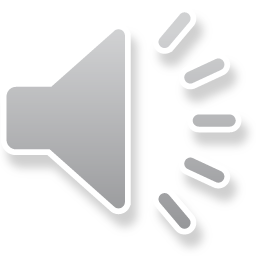 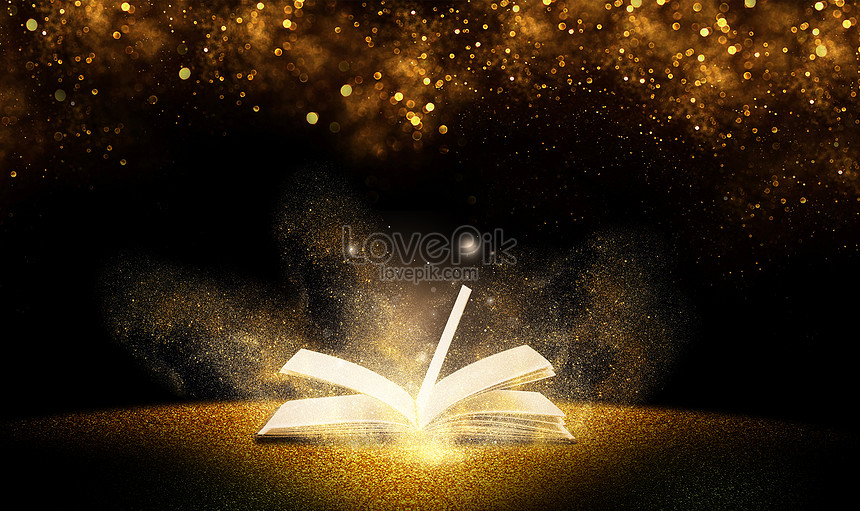 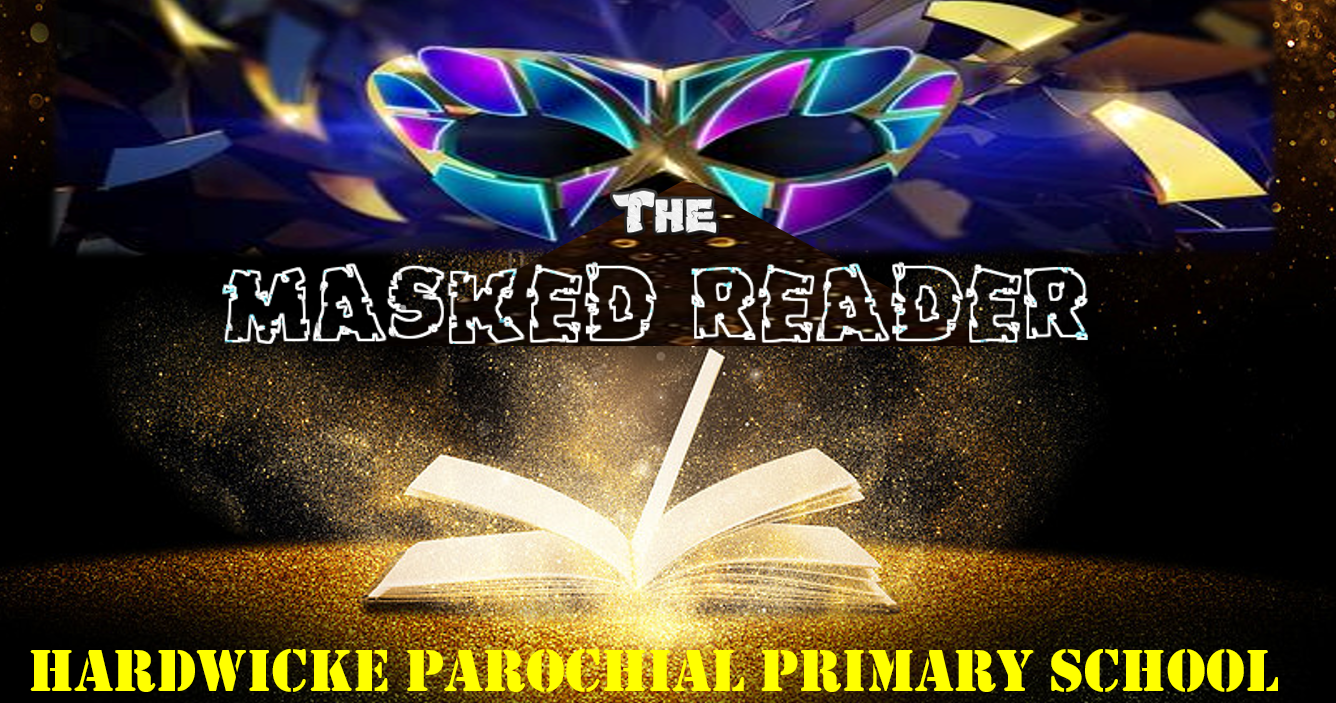 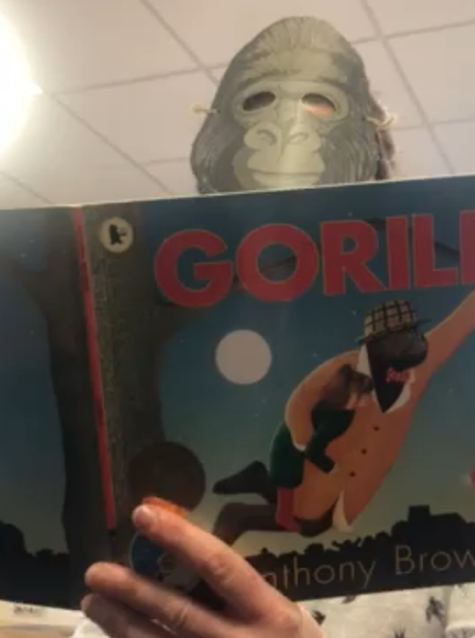 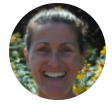 Masked
Reader #9
Miss 
Hosking
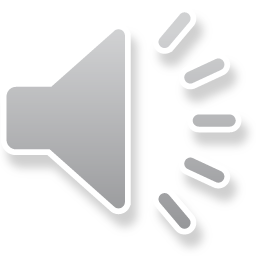 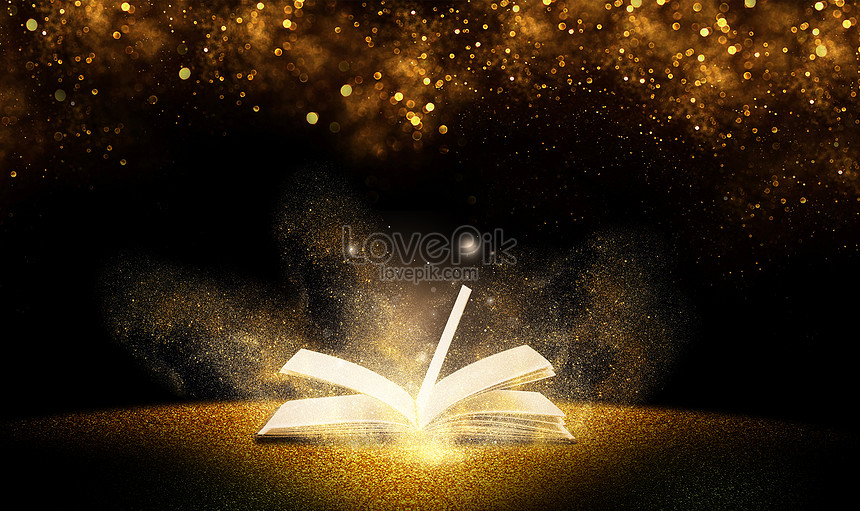 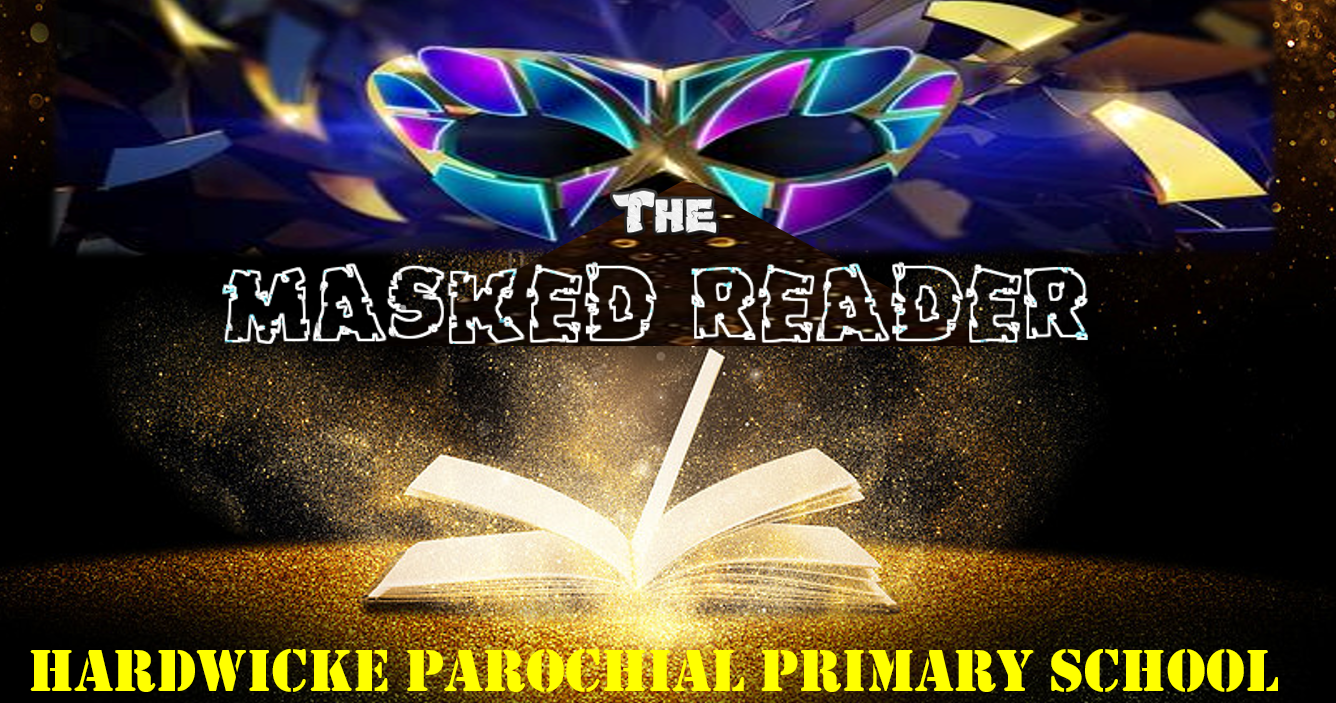 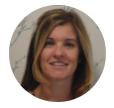 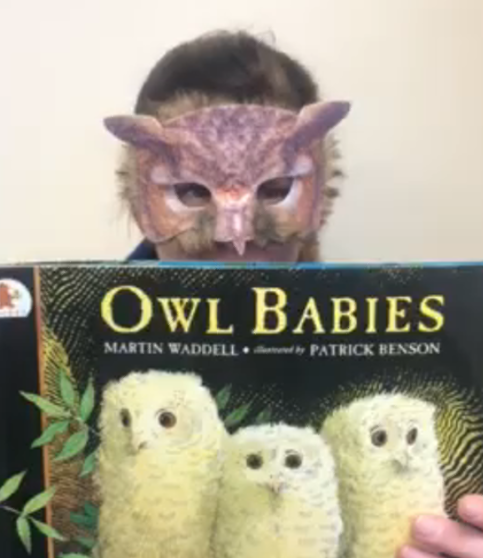 Masked 
Reader #10
Mrs
D’Arcy
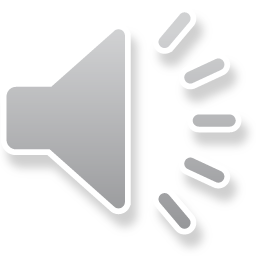 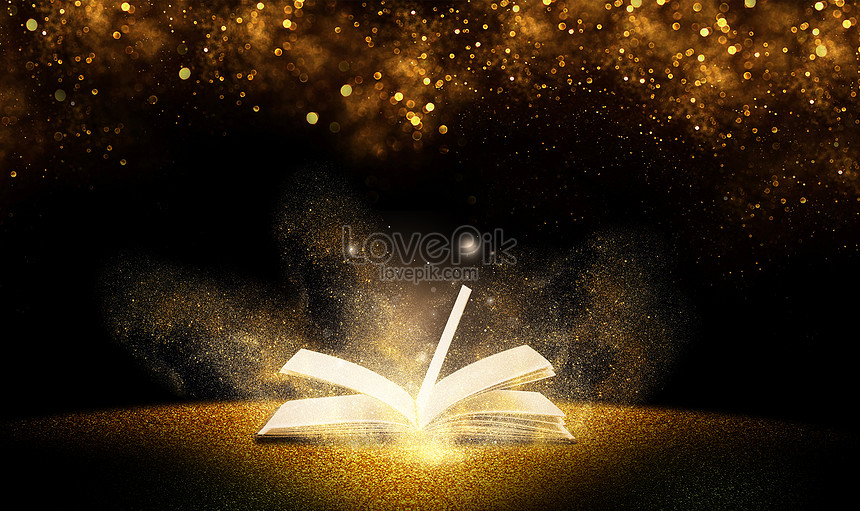 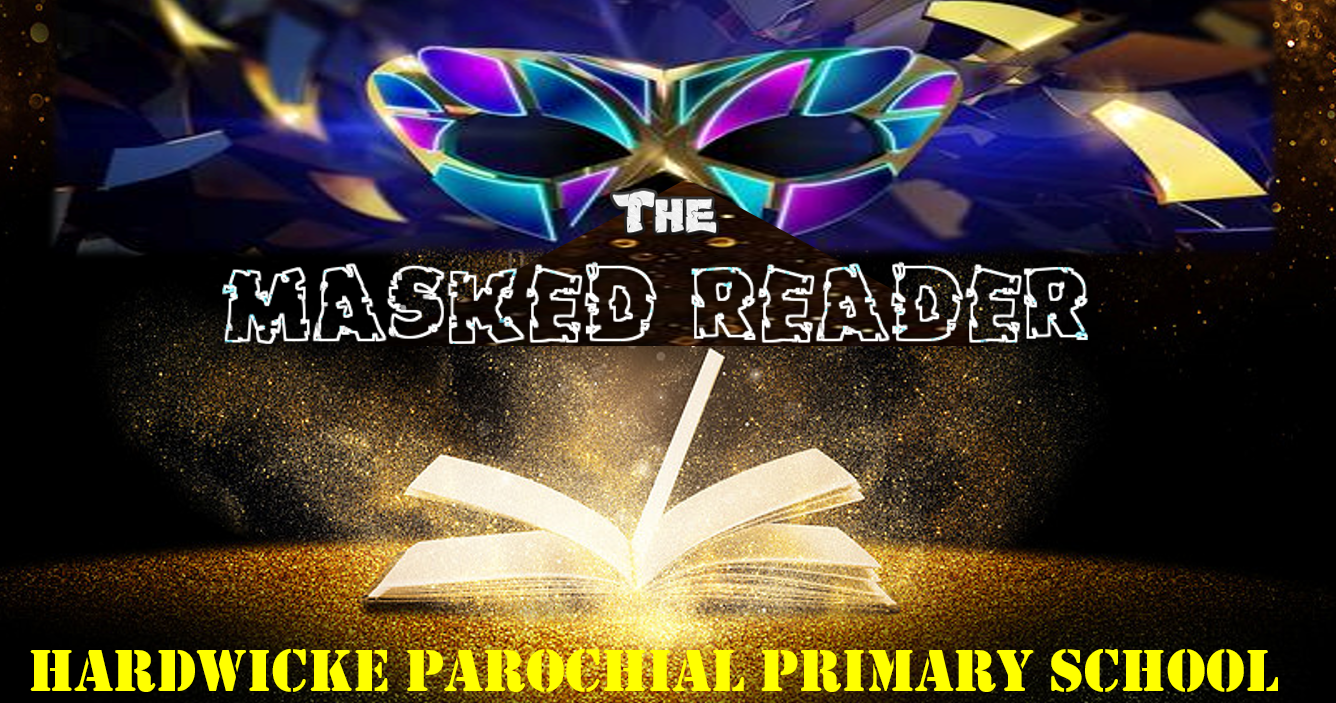 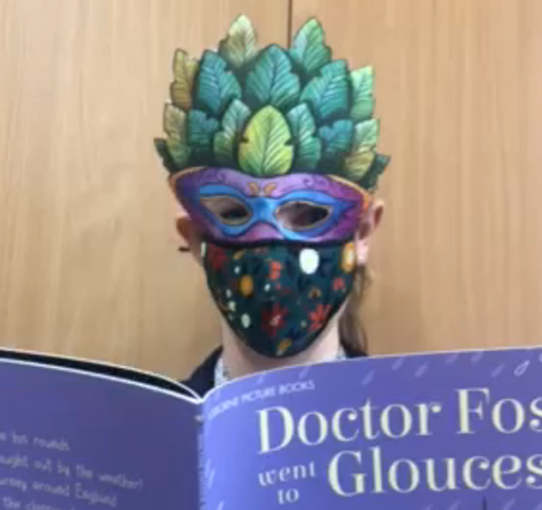 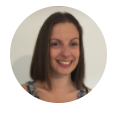 Masked
Reader #11
Mrs
Stancombe
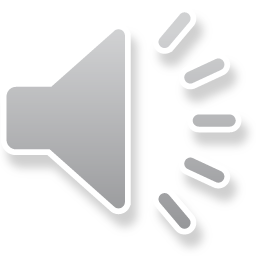 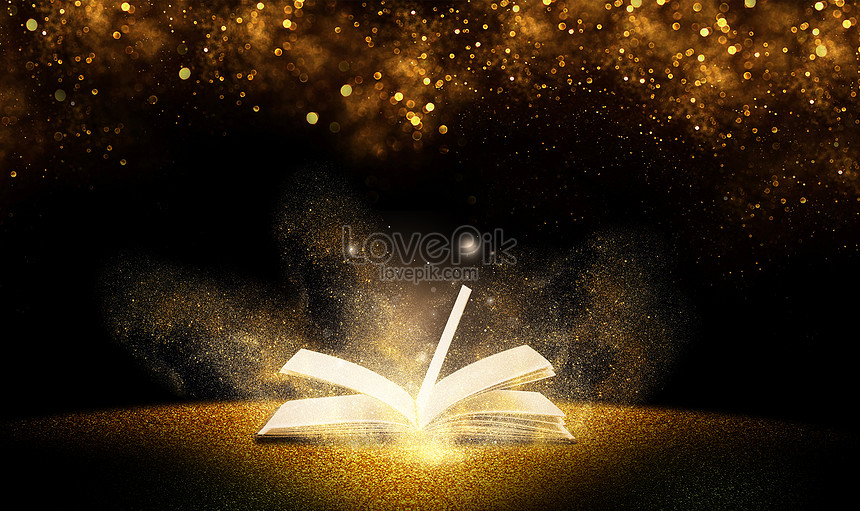 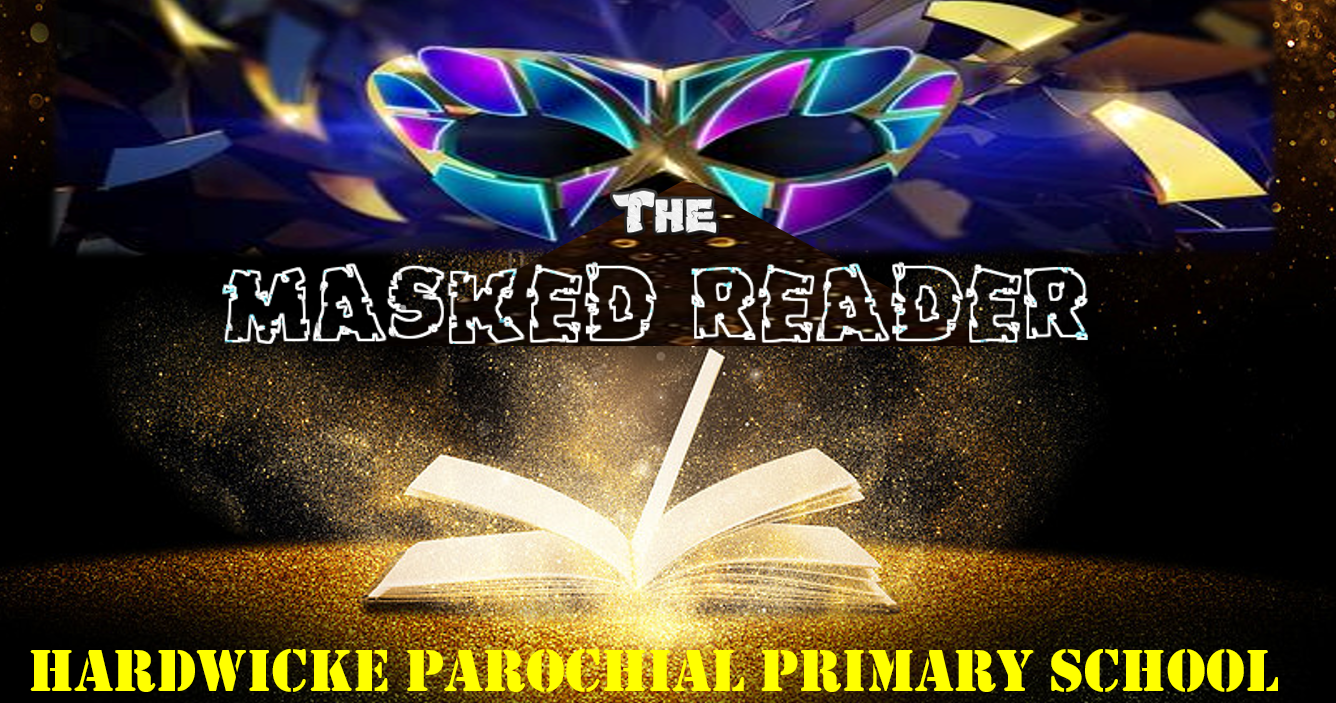 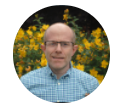 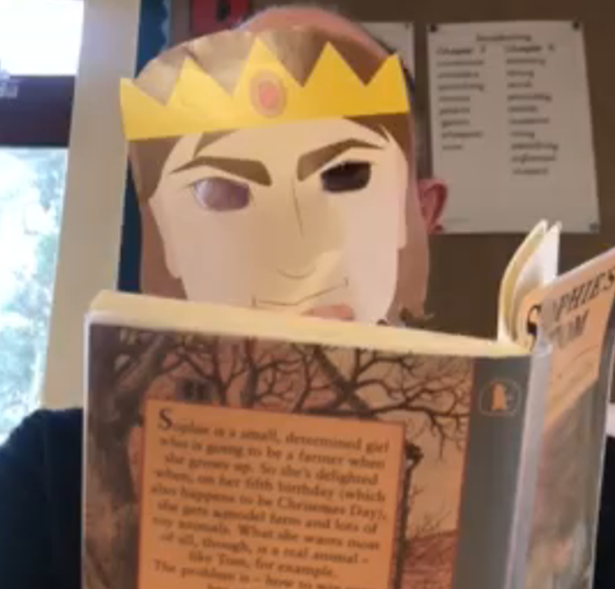 Masked
Reader #12
Mr
Pegg
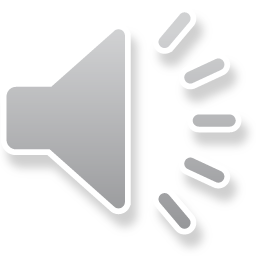 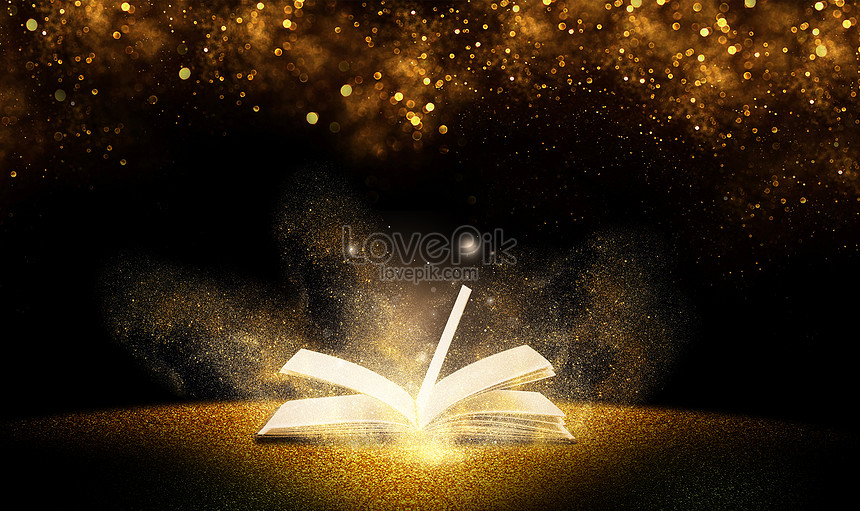 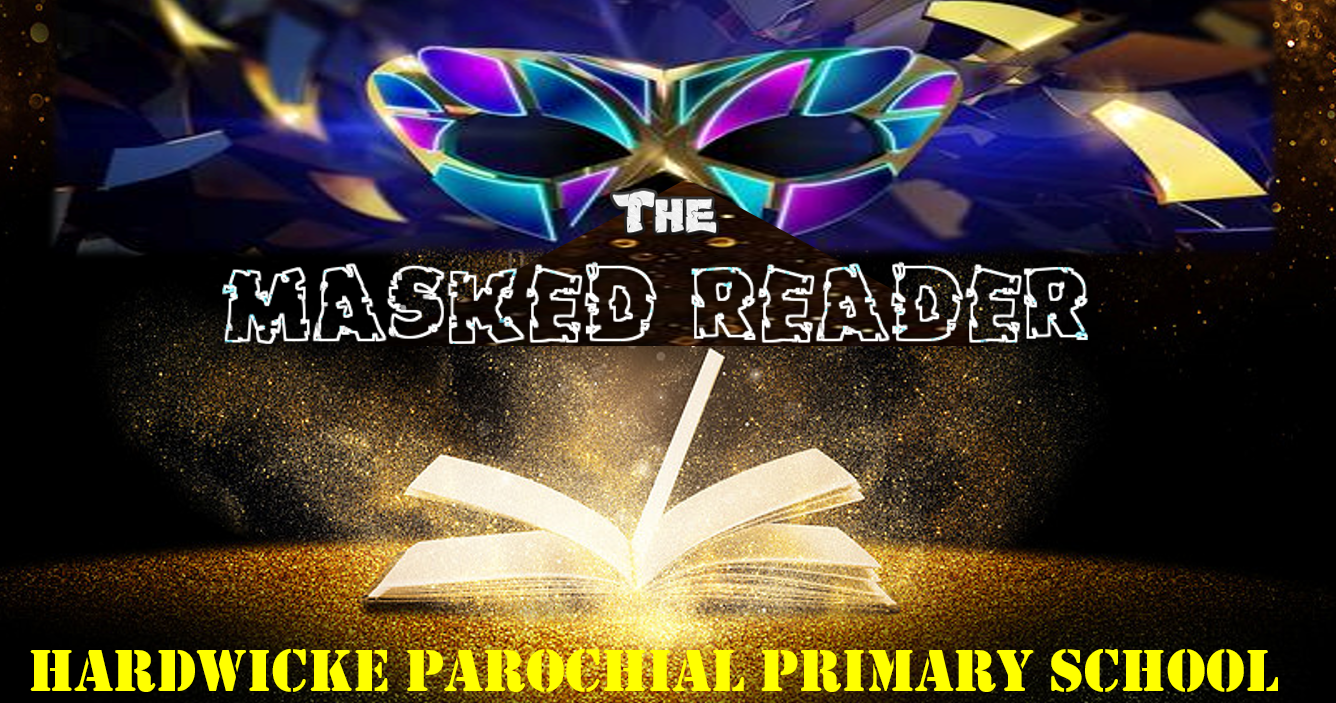 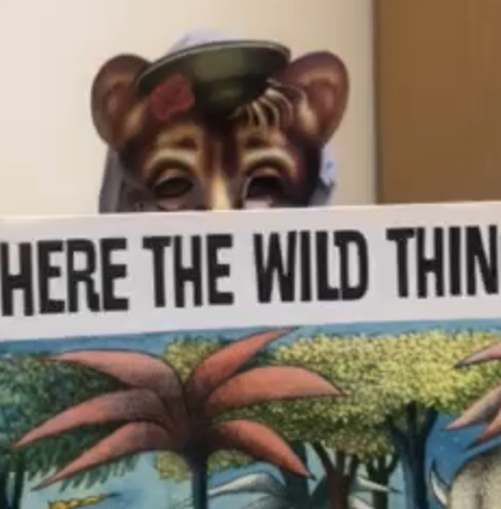 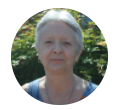 Masked
Reader #13
Mrs
Pitt
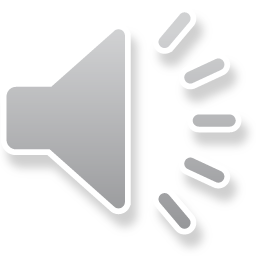 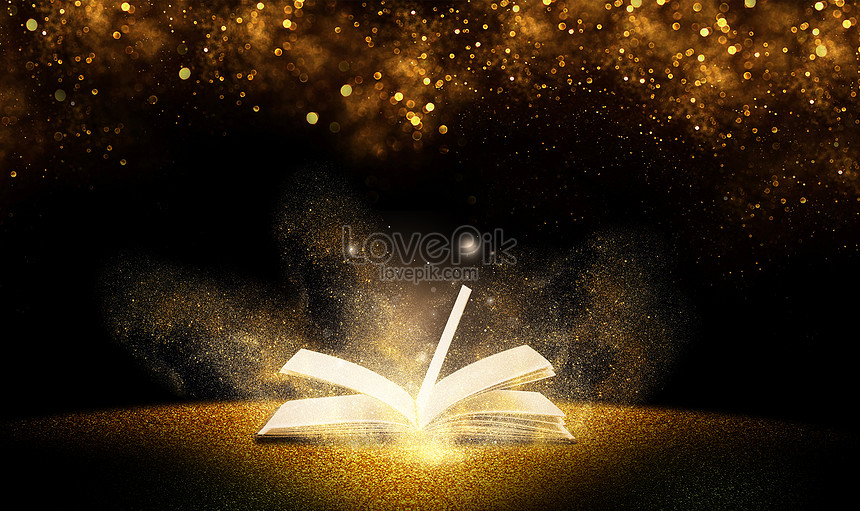 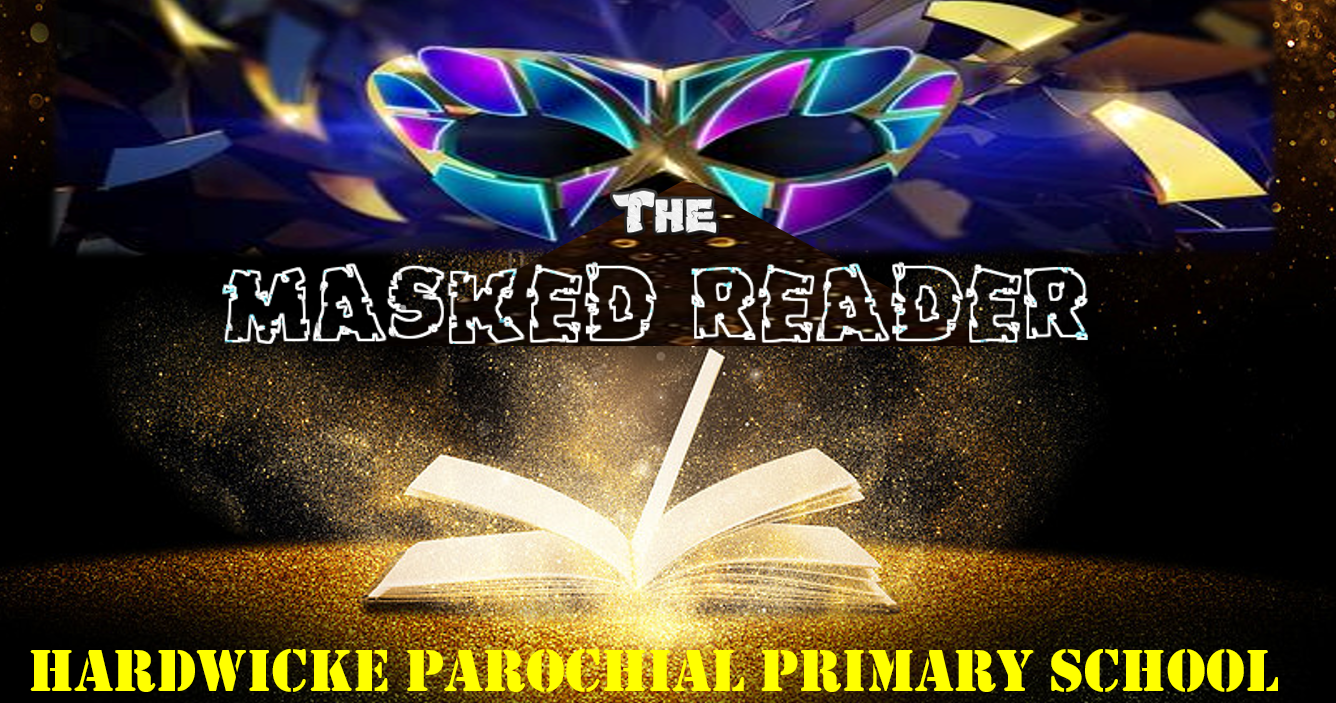 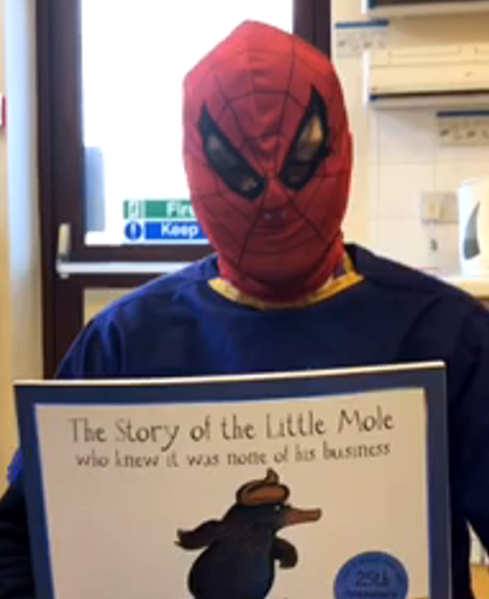 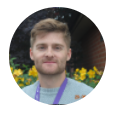 Masked
Reader #14
Mr
Walsh
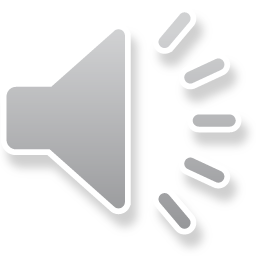 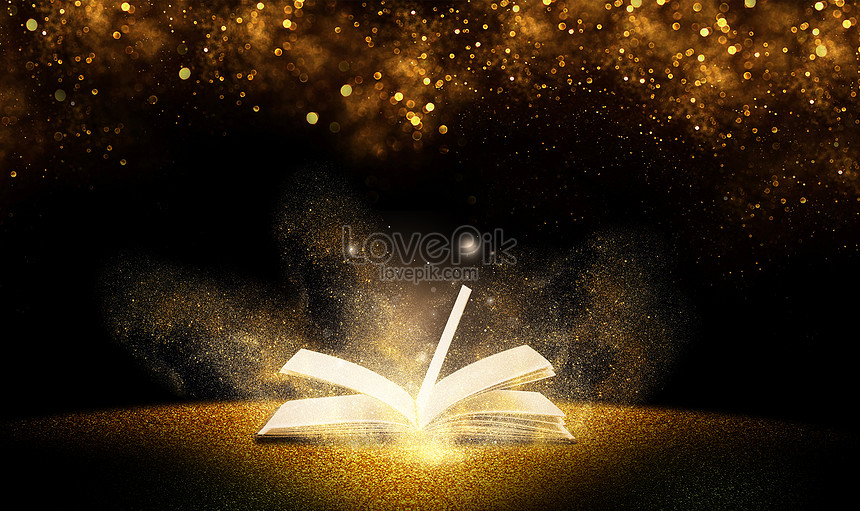 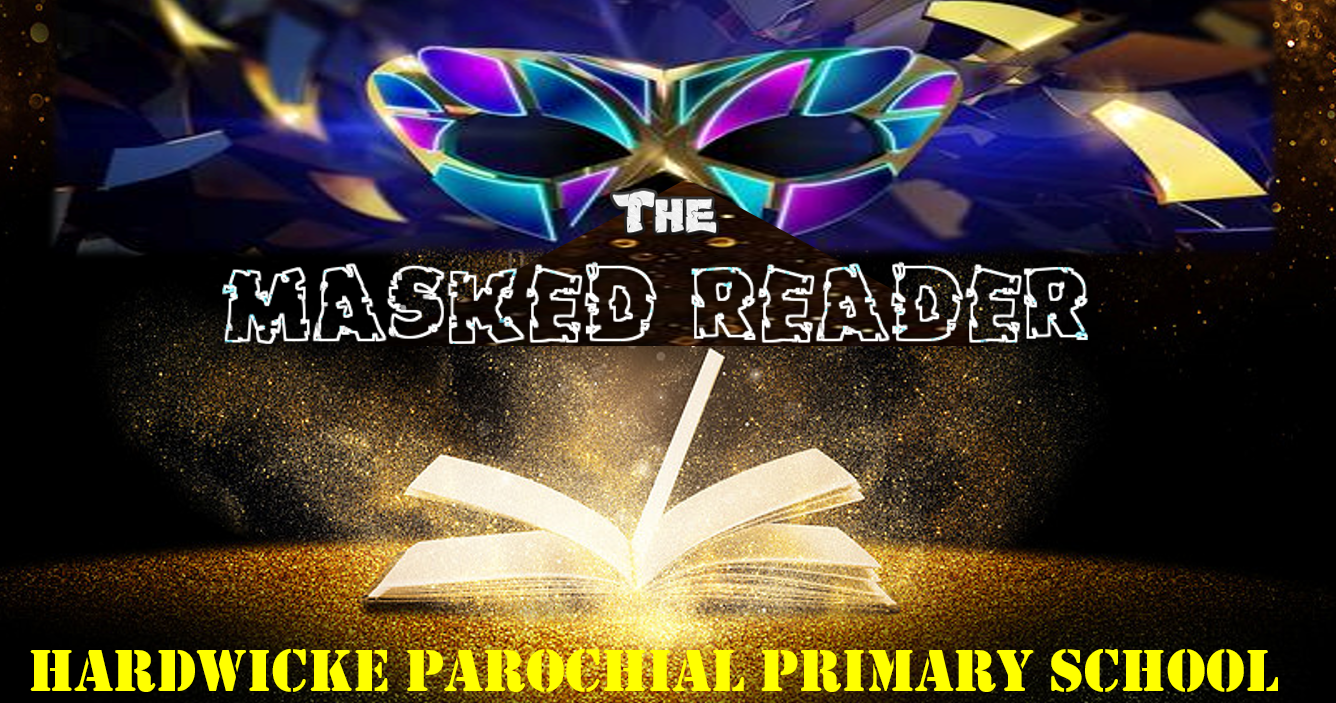 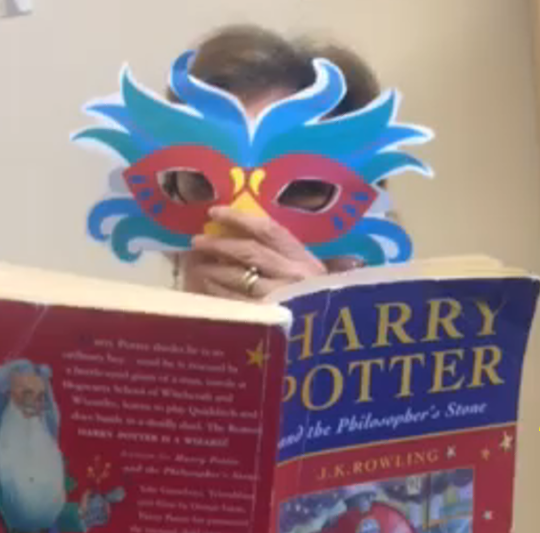 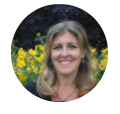 Masked
Reader #15
Mrs
Mitchell-Stead
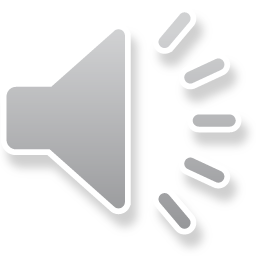 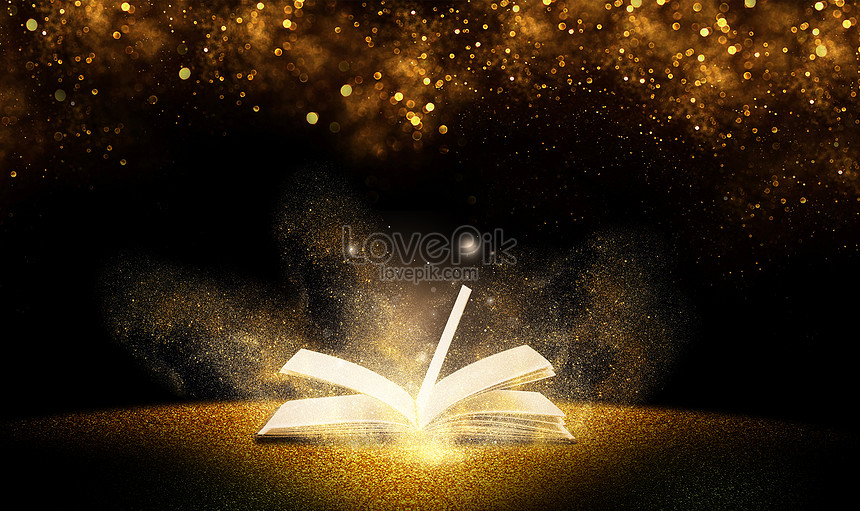 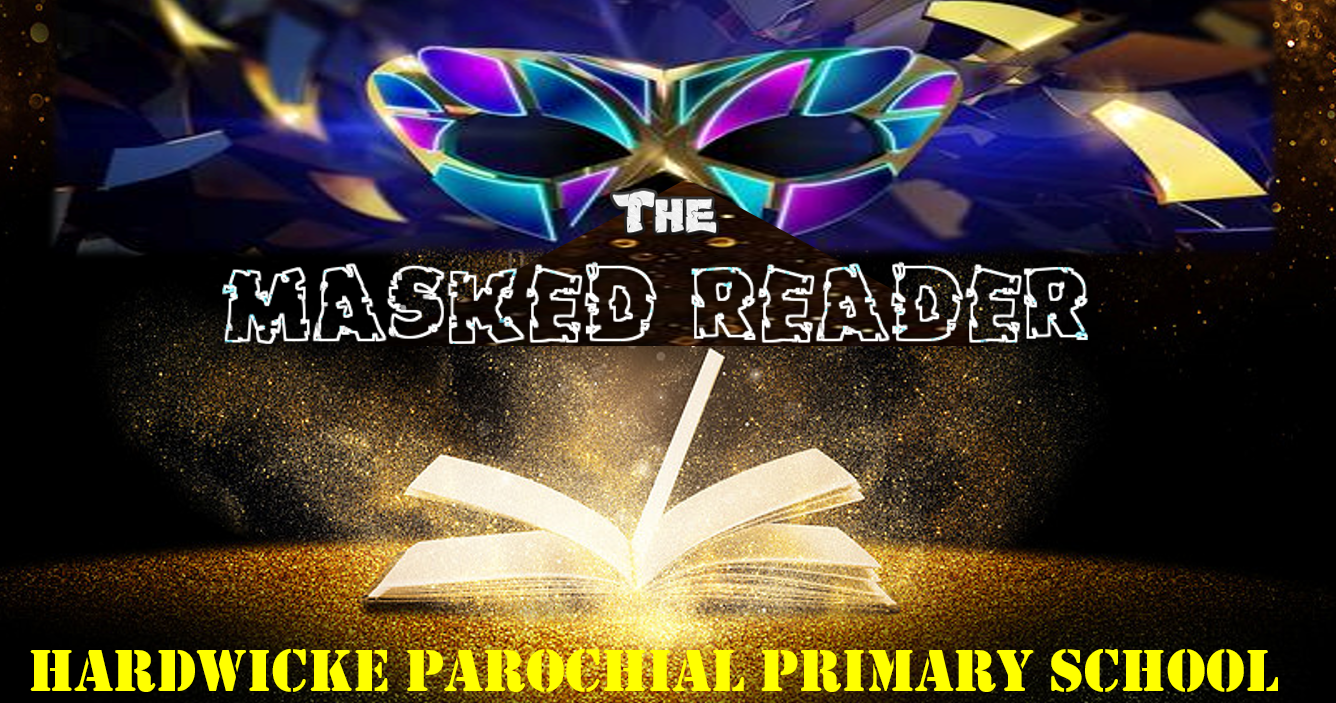 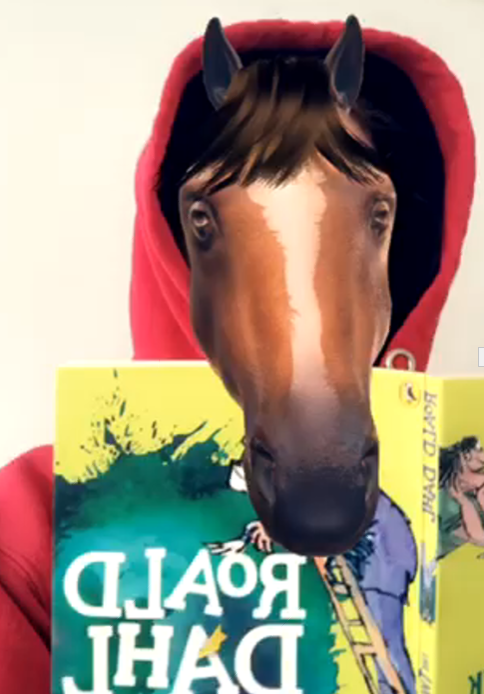 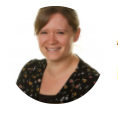 Masked
Reader #16
Miss
Thomas
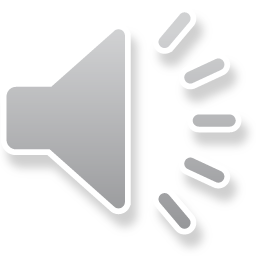 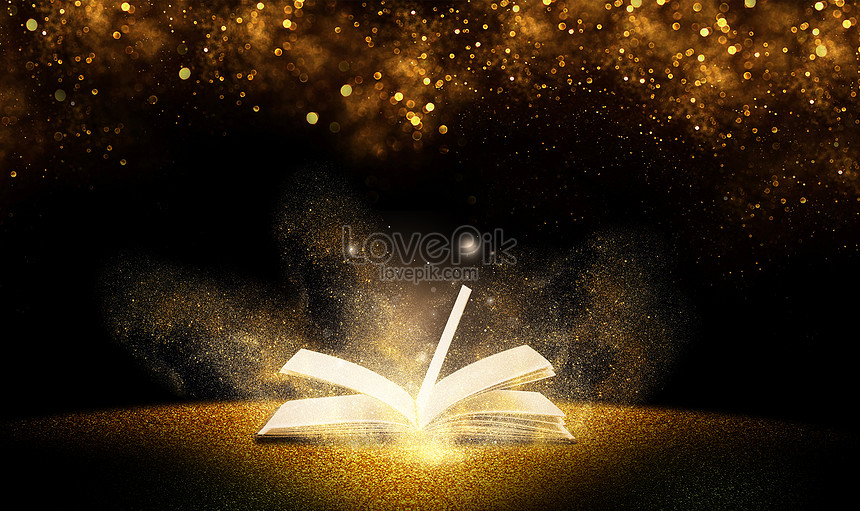 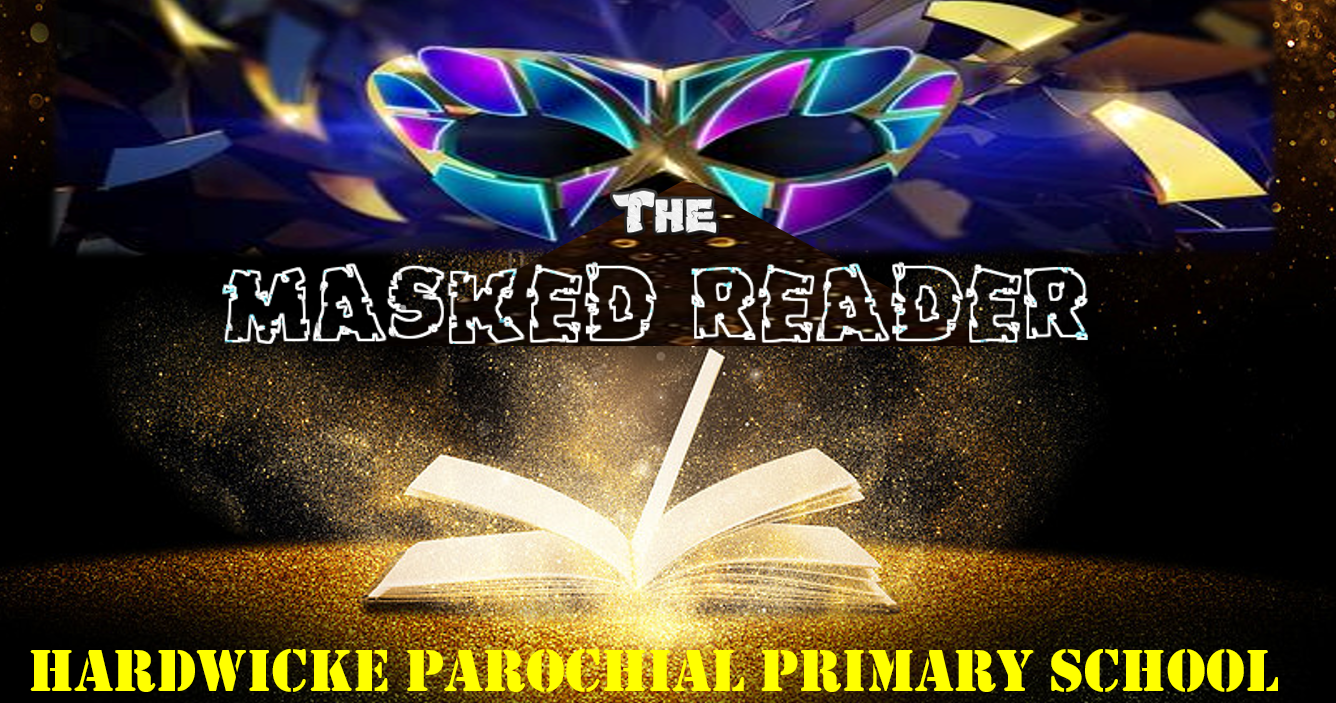 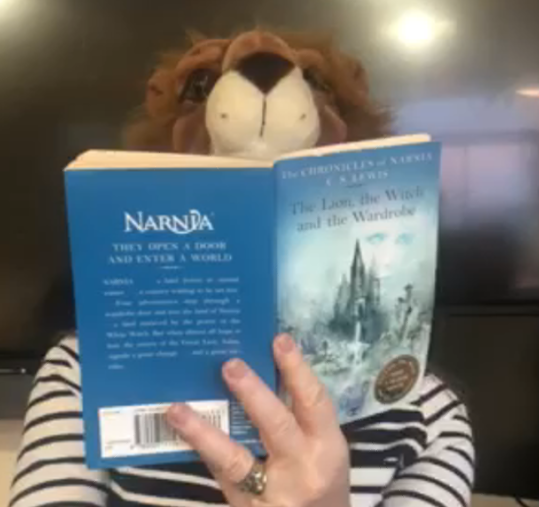 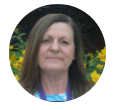 Masked
Reader #17
Mrs
Kerrod
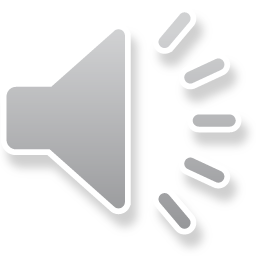 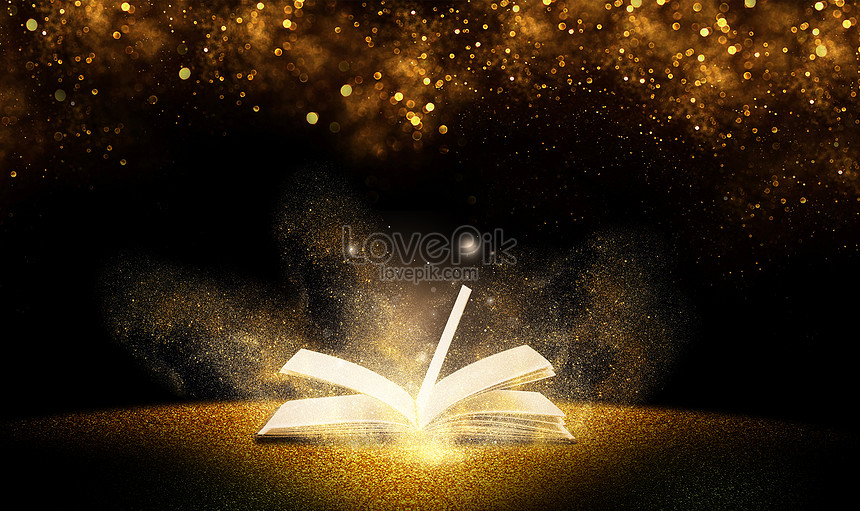 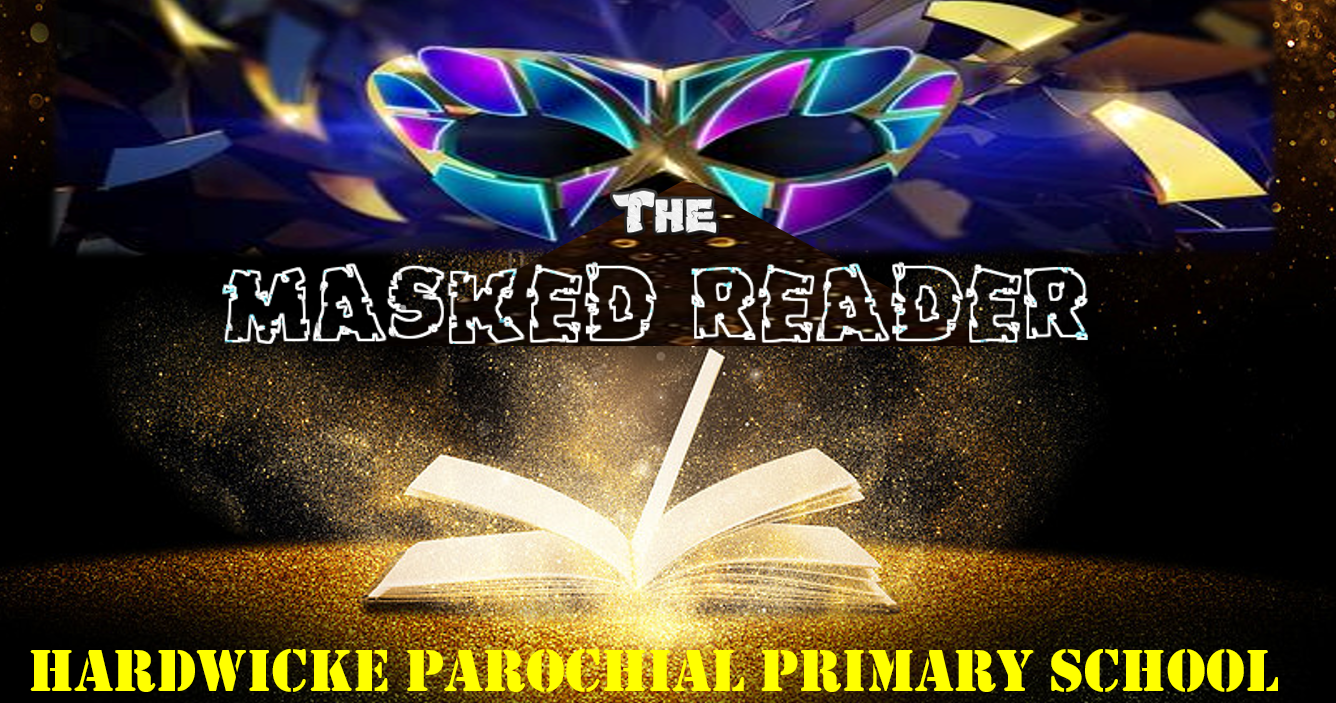 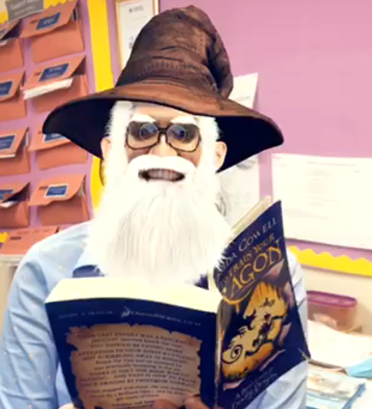 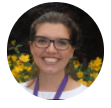 Masked
Reader #18
Mrs
Gregory
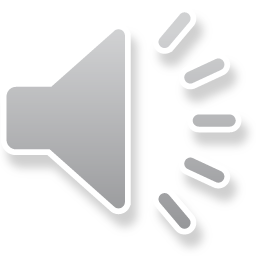